2014 Final Year Engineering Student Survey - Québec ReportConducted by Ipsos Reid on behalf of Engineers Canada
May 2014
Table of Contents
Research Objectives							3
Methodology							4
Key Highlights							5
Executive Summary							6
Future Plans							10
Intention to Apply for Licensure						19
Licensing Knowledge							30
Knowledge of Ordre des ingénieurs du Québec 				36
Knowledge of Professional Engineers Act of Québec 				39
Career Assessment Tool						42
Demographics							47
Additional Analysis: Impact on Intention to Pursue 
	 Attendance at OIQ Seminars 					52
	Knowledge of PEA						55
	Knowledge of Licensing and Roles					58
	Knowledge of Organizational Responsibility				61
2
Research Objectives
The primary objective of this research is to understand the reasons why graduates of CEAB accredited engineering programs at Quebec universities do or do not intend to apply for their license.  
In order to achieve this objective, the research seeks to understand the following:
The future career and/or education plans of final year engineering students;
The percentage of final year engineering students who intend to pursue a career in Engineering and the percentage who intend to apply for their P.Eng license;
Final year engineering students’ level of knowledge of the Professional Engineers Act of their province.
3
Methodology
The online survey was conducted between January 27 to March 14, 2014 with final year engineering students. 
 All university Faculties of Engineering with CEAB accredited programs were invited to participate in the study and were asked to send the online survey to all final year engineering students registered in their Engineering program. 
The link to the online survey was sent to the universities and each school was requested to send the survey link to all qualified students on January 27, 2014.  
The survey was offered in both English and French.
A total of 39 universities participated in the research and 2,046 students completed the survey. Within Quebec specifically, 9 schools participated and a total of n=328 students completed the survey.
The margin of error for this study (n=328) is ± 5.4%, 19 times out of 20.
4
Key Highlights
Compared to last year, we have observed a decline in terms of students’ intentions to pursue a career in engineering.  While overall intentions on this measures remain strong, the softening of intentions is worth noting and something which should be monitored moving forward. 
While the vast majority of students continue to report they are likely (definitely/ probably) to pursue a career in engineering (93% vs. 97% in 2013), fewer students definitely will than in the past (56% down from 68% last year).
Two thirds (66%) of final year engineering students intend to go into the workforce immediately after graduating with their bachelors degree in Engineering, down from last year (76%), while a higher proportion plan to pursue more education (24% vs. 18% in 2013).   
The proportion of students who indicate that when they began their studies they definitely intended on pursuing a career in engineering has declined from year over year (52% vs. 62%), while those who were likely to do so has increased (38% vs. 26%).
However, there have been some positive shifts in terms of students’ knowledge regarding the engineering profession year over year.  Compared to 2013, we notice increases in students’ knowledge about certain aspects of the engineering profession, including:
At more than nine in ten, students are more likely to be aware that a license is required to use the title ‘Engineer’ (95% vs. 90% in 2013).
In terms of organizational responsibility,  students are more likely to know that CEAB is the organization that accredits University engineering programs compared to 2013 (77% vs. 67%).
5
Executive Summary
Future Intentions: Continuing Education Versus Entering Workforce
Two thirds (66%) of final year engineering students say they intend to go into the workforce after graduating with their bachelors degree in Engineering, while one quarter (24%) of students intend to pursue more education.  
Of those who plan to pursue more education, the vast majority intend to get their graduate degree in Engineering (79%), while less than one in ten plan to pursue a graduate degree in another area (7%), an MBA (5%) or another professional degree (4%). 
Among those students who plan to pursue more education, three quarters intend to study in Quebec (73%), followed by one in ten who plan to go outside of Canada (12%) and 4% who think they will go to Ontario.

Future Intentions: Engineering Career
Over nine in ten (93%) students say they are likely to pursue a career in engineering, of which more than half definitely will (56%) while four in ten probably will (38%).   Fewer than one in ten students probably (6%) – or- definitely (1%) will not pursue a career in engineering. 
The top reason for not pursuing a career in engineering continues to be that engineering is not what they thought it would be (46%).  Other common mentions include that there are better employment opportunities elsewhere (14%) and that there are opportunities to earn more money elsewhere (14%).
At nine in ten (90%), the vast majority of students say that when they began their studies they planned to practice engineering upon completion of their program.  Half of students began their undergraduate studies with a definite intention to pursue an engineering career (52%), while four in ten said it was likely (38%).
6
Executive Summary (continued)
Future Intentions: Engineering Career (continued)
Nine in ten students (91%) who intend to pursue a career in engineering after graduating say they were definitely (54%) or likely (37%) to intend to pursue a career in the engineering field when they began their studies. 
Of those who do not intend to pursue a career in the engineering field, three quarters (77%) indicate they were definitely (27%) or likely (50%) to plan on pursuing a career in engineering when they began their studies, while one quarter say that was never their intention (23%). 

Future Intentions: Pursue Licensure
Over half of all students (53%) indicate that they definitely intend to apply for licensure, while a further one quarter (27%) say they probably will.  Around one in ten probably/ definitely won’t apply (13%) or don’t know (8%)
Similarly, of those students who specifically plan to pursue an engineering career, over half (56%) indicate they definitely will and 27% probably will pursue their license.
Of those who do not intend to immediately pursue their license, seven in ten indicate that they probably or definitely will apply for licensure sometime down the road (68%), while one quarter do not foresee themselves applying in the future (27%).
The most commonly cited reasons for not ever pursuing their license are that it is not necessary for their career plans (46%).  Other common mentions include lack of interest (18%), plans to pursue a different career path altogether (18%) or plans to work outside the country (18%).
Once informed that a P. Eng is required to practice engineering, nearly half (47%) of students who did not intend to pursue their license change their mind and indicate they are probably or definitely likely to do so.
7
Executive Summary (continued)
Future Intentions: Pursue Licensure (continued)
Of those who intend to pursue their license, a large majority plan to do so within one year (76%), of which six in ten will do so within six months (59%).  One in ten plan to apply after a year (8%), and nearly two in ten remain undecided (17%).
Among those students who plan to wait more than a year to apply for licensure or are unsure, a large majority (69%) cite the desire to get more required work experience before applying for licensure.
Upon learning that the fee for the first year of the Engineering-in-Training [EIT] program can be waived if they apply within six months of graduation, more than eight in ten (85%) students who originally intended on waiting more than six months to apply are now very (52%) or somewhat likely (33%) to do so within that timeframe.

Knowledge of Engineering Profession 
Virtually all students (96%) know that engineering is regulated by legislation.   Few students are unsure (4%). 
Students’ knowledge of the Professional Engineers Act of their respective province is varied, three in ten report having a fair amount of knowledge (29%), half say they know just a little (50%) while very few know a lot (4%).  More than one in ten have heard of it, but know nothing about it (15%) and only 2% have never heard of the Act. 
The vast majority of students know that a license is required to use the title ‘Engineer’ (95%) or perform engineering work independently (90%). Six in ten know that  a license is not required to practice engineering work under the supervision of a P.Eng. (60%).
8
Executive Summary (continued)
Knowledge of Engineering Profession (continued)
Nine in ten students are able to correctly identify that OIQ is the organization responsible for licensing engineers (88%), while eight in ten know that it also regulates the practice of professional engineers (81%). Comparatively, nearly eight in ten students know that CEAB is the organization that accredits University engineering programs (77%).   
Students are less certain about which organization licenses companies offering engineering services, just over half believe it is OIQ (52%), while one third think it is CEAB (35%) and one quarter don’t know (23%).

Appetite for Career Assessment Tool
At nearly nine in ten (86%), the vast majority of students think it would have been very (53%) or somewhat helpful (33%) to have had a tool in high school that would help determine if they would have been a good fit for engineering studies.
An identical proportion of students (86%) feel that a career assessment would be helpful, of which half indicate it would be very helpful (52%) and one third somewhat helpful (34%). 
Most students feel that a career assessment tool would be most helpful in their 3rd year of school (44%), followed by three in ten who mention their 2nd year (28%), while more than one in ten mention 1st year (13%)  or 4th year (16%).
Only 3% of students report being aware of Engineers Canada’s Career Focus program.
9
Future Plans
10
Plans After Graduation
Two thirds of students intend on going into the workforce after graduation, lower than in 2013, while one quarter plan to pursue more education, higher than in 2013.  
Among those who plan to further their education, eight in ten plan to pursue a graduate degree in engineering, while less than one in ten plan to pursue a graduate degree in another area, an MBA or another professional degree.
Educational Intentions
Current Plans After Graduation
Q12. Which of the following best describes your current plans after you graduate? Base: All  respondents 2013 (n=743); 2014 (n=328) Q13. Which of the following best describes the education you plan to pursue? Base:  respondents who said “more education” in Q12, 2013 (n=130); 2014 (n=77)
11
Location of Anticipated Graduate Education
Among those students who plan to pursue more education, three quarters intend to study in Quebec, followed by one in ten who plan to go outside of Canada and 4% who think they will go to Ontario.
Location of Graduate Intentions
Q13B. Where do you plan to pursue graduate education? Base: Pursue more education after graduation -  2013 (n=130); 2014 (n=77)
12
Intention to Pursue Engineering Career
Over nine in ten students intend on pursuing a career in the engineering field after completing their education.
Compared to 2013, the proportion who definitely will pursue a career in engineering has declined and the proportion who say they probably will or probably won’t has increased.
Do You Plan to Pursue a Career in the Engineering Field?
Yes(Top 2 Box)
2014: 93%
(n=306)
2013: 97%
(n=717)
No(Low 2 Box)
2014: 7%
(n=22)
2013: 3%
(n=23)
Q14. When you complete your education, do you plan to pursue a career in the engineering field? Base: All  respondents 2013 (n=743); 2014 (n=328)
13
Reasons for Not Pursuing Engineering
The top reason for not pursuing a career in engineering is that engineering is not what they thought it would be. Other common mentions include that there are better employment opportunities elsewhere and that there are opportunities to earn more money elsewhere.
Reasons for Not Pursuing Engineering
Q16. What is the primary reason you decided to pursue a career outside of Engineering? Base: Respondents who said No (definitely /probably) in Q14  2013 n=26; 2014 (n=22)
14
Intended Career Outside of Engineering
Among those who do not intend to pursue a career in Engineering, medicine, management/planning, IT and education represent the top career options.   
Compared to 2013 there has been an increase in the proportion who cite other mentions.
Intended Career Outside of Engineering(Does Not Plan to Pursue Engineering Career)
Q17. What type of career do you plan to pursue? Base: Respondents who said No (definitely /probably) in Q14,2013 (n=26); 2014 (n=22)
Mentions may add to more than 100% as respondents were able to provide more than one response
15
Career Plans When Studies Commenced
Nine in ten report that when they began their studies they intended on practicing engineering upon completion, of which half indicate they definitely intended to do so, while four in ten felt it was likely.  
Compared to 2013, students are less likely to indicate they definitely intended to do so, while more indicate it was likely.
Did You Plan to Practice Engineering When You Began Your Studies?
Yes(Top 2 Box)
2014: 90%     (n=295)
2013: 88%(n=652)
No(Low 2 Box)
2014: 10%     (n=33)
2013: 12%(n=91)
Q18. When you began your studies, did you plan to practice engineering when you completed your program?  Base:  All  respondents 2013 (n=743); 2014 (n=328)
16
Current and Prior Career Intentions (among students who intend to pursue a career in engineering)
Nine in ten students who intend to pursue a career in engineering say they definitely or likely planned to do so when they began their studies.  
Compared to 2013, fewer students indicate that they definitely were planning on pursuing a career in engineering when they began their studies, while more indicate it was likely.
Yes(Top 2 Box)
2014: 91%     (n=278)
2013: 88%(n=632)
No(Low 2 Box)
2014: 9%     (n=28)
2013: 12%(n=85)
Q18. When you began your studies, did you plan to practice engineering when you completed your program? Base: Québec Students who intend to pursue a career in engineering 2013 (n=717); 2014 (n=306)
17
Current and Prior Career Intentions (among students who do not intend to pursue a career in engineering)
Of those who do not intend to pursue a career in the engineering field, three quarters indicate they were definitely or likely to plan on pursuing a career in engineering when they began their studies, while one quarter say that was not their intention.
Yes(Top 2 Box)
2014: 77%     (n=17)
2013: 77%(n=20)
No(Low 2 Box)
2014: 23%     (n=5)
2013: 23%(n=6)
Q18. When you began your studies, did you plan to practice engineering when you completed your program?
Base: Québec Students who did not intend to pursue a career in engineering 2013(n=26); 2014 (n=22)
18
Application Intentions for Professional Engineering Licensure
19
Intention to Apply for Licensure
At eight in ten, the vast majority of students intend on applying for licensure, of which over half definitely will, while  one quarter probably will.  Around one in ten do not intend on applying for their P. Eng. or don’t know.
Do You Intend To Apply for Licensure?
Yes(Top 2 Box)
2014: 80%     (n=262)
2013: 84%(n=626)
No(Low 2 Box)
2014: 13%     (n=41)
2013: 11%(n=80)
Q21. Do you intend to apply for licensure as a Professional Engineer (P.Eng.)?  Base: All  respondents 2013 (n=743); 2014 (n=328)
20
Intention to Apply for Licensure - Pursuing Engineering Career
Among those students who intend to pursue a career in engineering, more than half definitely intend to apply for licensure, while nearly three in ten probably will.  About one in ten probably/ definitely won’t apply or don’t know.
Do You Intend To Apply for Licensure?
Yes(Top 2 Box)
2014: 83%     (n=255)
2013: 86%(n=617)
No(Low 2 Box)
2014: 11%     (n=33)
2013: 9%(n=66)
Q21. Do you intend to apply for licensure as a Professional Engineer (P.Eng.)?   Base: Respondents who intend to pursue a career in the engineering field 2013 (n=717); 2014 (n=306)
21
Foresee Applying in Future P.Eng.
Of those students who do not plan on applying for licensure, seven in ten indicate that they definitely or probably will apply for licensure sometime down the road, while one quarter say they do not foresee themselves applying in the future.
Do You Ever Foresee Yourself Applying for Licensure?
Yes(Top 2 Box)
No(Low 2 Box)
2014: 68%     (n=28)
2013: 56%(n=45)
2014: 27%     (n=11)
2013: 33%(n=26)
Q22. Do you ever foresee yourself applying for licensure as a Professional Engineer (P.Eng.)? Base:  Respondents who said ‘no’ in Q21 2013 (n=71); 2014 (n=41)
22
Reasons for Not Applying for Licensure
Among those who do not ever intend to pursue licensure, the most cited reasons are that it is not necessary for their career plans.  Other common mentions include lack of interest,  plans to pursue a different career path altogether or plans to work outside the country.
Why do you not intend to pursue the P.Eng. License?
Q23. Why do you not intend to apply for licensure as a Professional Engineer (P.Eng)? Base:  Respondents who do not ever foresee themselves applying for licensure, 2013 (n=26); 2014 (n=11)
23
Interest Once Told P.Eng. License is Required to Practice
Once informed that a P. Eng is required to practice engineering, nearly half indicate that they definitely or probably will apply, while one third definitely or probably will not and two in ten don’t know.
Compared to 2013, students are more likely to feel that they probably will apply.
Given that a License is Required to Practice Engineering, Do You Intend to Apply?
Yes(Top 2 Box)
No(Low 2 Box)
2014: 47%     (n=18)
2013: 31%(n=22)
2014: 32%     (n=12)
2013: 39%(n=28)
Q24. Since a license is required to legally refer to yourself as an engineer, or to practice as an engineer, do you plan to apply for your P.Eng. license? Base:  Respondents who do not intend to apply for licensure or are not sure, 2013 (n=72); 2014 (n=38)
24
Application Timeframe
At six in ten, the majority of those who plan to apply for licensure intend to do within six months of graduation, while nearly two in ten plan to apply within a year of graduating or don’t know. One in ten plan to apply more than a year after graduating.
When Do You Plan to Apply for Licensure?
2014: 76%     (n=234)
2013: 81%(n=561)
Q27. Do you intend to apply for licensure...?  Base: Respondents who plan to apply for licensure, 2013 (n=693); 2014 (n=308)
25
Reasons for Waiting to Apply
Of those who intend on waiting more than a year to apply or are unsure, seven in ten indicate the desire to achieve the required experience before applying.
Why Do You Plan to Wait More Than a Year to Apply?
Mentions <2% are not shown
Q28. Why do you intend to wait more than a year to apply for the P.Eng.?  Base: Respondent who apply for licensure more than a year after graduation or don't know/unsure about when applying for licensure ‘ 2013 (n=132); 2014 (n=74)
26
Impact of Waiving EIT Fees on Likelihood to Apply within Six Months
Once told that EIT fees are waived for those applying within six months of graduation, more than eight in ten students who originally intended on waiting more than six months to apply are now very or somewhat likely to do so within that timeframe.
Would you Apply Within 6 Month if Eligible to Have 1st Year EIT Fees Waived?
Likely(Top 2 Box)
2014: 85%(n=106)
2013: 87%(n=222)

x
Unlikely(Low 2 Box)
2014: 9%(n=11)
2013: 7%(n=18)

x
Q29. If you knew that by applying for licensure within 6 months of graduation you are eligible to have the application and first year EIT program fees waived, how likely would you be to apply for licensure within that time frame? Base:  Respondents who do not know or intend to apply for licensure >6mths after graduation,  2013 (n=254); 2014 (n=125)
27
Intended Country of Application
Among those students who intend on applying for licensure sometime in the future, virtually all intend on doing so in Canada, while two in ten plan to apply in the US and slightly fewer abroad.
Where Do You Intend to Apply for Licensure?
2014: 14%     (n=44)
2013: 16%(n=109)
Abroad
Mentions may add to more than 100% as respondents were able to select more than one response
Q25. Where do you intend to apply for licensure? Base:  Respondents who ever plan to apply for licensure, 2013 (n=693); 2014 (n=308)
28
Province of Intended Licensure
Nine in ten students who intend on applying for licensure plan on doing so in Quebec, followed by one quarter who intend on applying in Ontario, and more than one in ten in Alberta or British Columbia.
Compared to 2013, students are less likely to intend on applying for licensure in Quebec.
Q26. Please select the provinces and/or territories in which you intend on applying for licensure.   Base:  Respondents who plan to apply for licensure in Canada, 2013 (n=686); 2014 (n=305)
29
Licensing Knowledge
30
Engineering Regulated by Legislation
Virtually all students know that engineering is regulated by legislation, while 4% are unsure.
Is the Practice of Engineering Regulated by Legislation?
Q5.  As far as you know, is the practice of professional engineering regulated by legislation? Base: All  Respondents 2013 (n=743); 2014 (n=328)
31
Licensing for Roles within Engineering
Virtually all students know that a license is required to use the title ‘Engineer’ (95%), while nine in ten know that a license is required to perform engineering work independently and six in ten that a license is not required to practice engineering work under the supervision of a P.Eng.
Compared to 2013, students are more likely to know that a license is required to use the title ‘Engineer.’
Is a License Required Before Being Able to Do the Following?
Q8. As far as you know, is a license required before being able to do the following in ... Base: All  respondents 2013 (n=743); 2014 (n=328)
32
Knowledge of Licensing and Roles
More than nine in ten final year engineering students have at least a moderate level of knowledge of when a license is required to legally perform actions/ duties within the engineering profession and half were correct in all three fronts, a statistically significant increase compared to 2013.  Fewer than one in ten have little knowledge on the subject.
Knowledge Level of Engineering Practices Requiring a License
*Knowledge Levels DefinedHigh: All Correct (3) in Q8Moderate: 2 Correct in Q8Low: 1 Correct in Q8None: Zero (0) Correct in Q8
High/Moderate(Top 2 Box)
2014: 94%(n=308)
2013: 93%(n=689)
Little/None(Top 2 Box)
2014: 6%(n=20)
2013: 7%(n=54)
x
Q8. As far as you know, is a license required before being able to do the following in .. Base: All Respondents 2013 (n=743); 2014 (n=328)
33
Which Organization is Responsible for Each of the Follow Activities?
Organizational Responsibilities
At nine in ten, the vast majority of students are able to correctly identify that OIQ is the organization responsible for licensing engineers, while eight in ten know that it also regulates the practice of professional engineers.  Three quarters know that CEAB is the organization that accredits University engineering programs, higher than in 2013, while students are less certain about which organization licenses companies offering engineering services, half believe it is OIQ, while one third think it is CEAB and one quarter don’t know.
Q9. Please indicate the organization responsible for each of the activities/ procedures listed below. Base:  All  respondents  2013 (n=743); 2014 (n=328)
34
Knowledge of Organizational Responsibility
Nine in ten students have at least a moderate level of knowledge concerning organizational responsibilities of activities/ procedures relating to the engineering profession, of which four in ten had perfect knowledge, higher than in 2013.  One in ten have either low level or no knowledge on the subject.
Knowledge Level of Organizational Responsibility within the Engineering Profession
Knowledge Levels Defined
High: All Correct in Q9 (4)Moderate: 2 or 3 Correct in Q9Low: 1 Correct in Q9None: All Incorrect (0) in Q9
High/ Moderate(Top 2 Box)
2014: 91%(n=298)
2013: 87%
(n=644)x
Little/ None(Top 2 Box)
2014: 10%(n=30)
2013: 14%
(n=99)

x
Q9. Please indicate the organization responsible for each of the activities/ procedures listed below. Base:  All Respondents  2013 (n=743; 2014 (n=328)
35
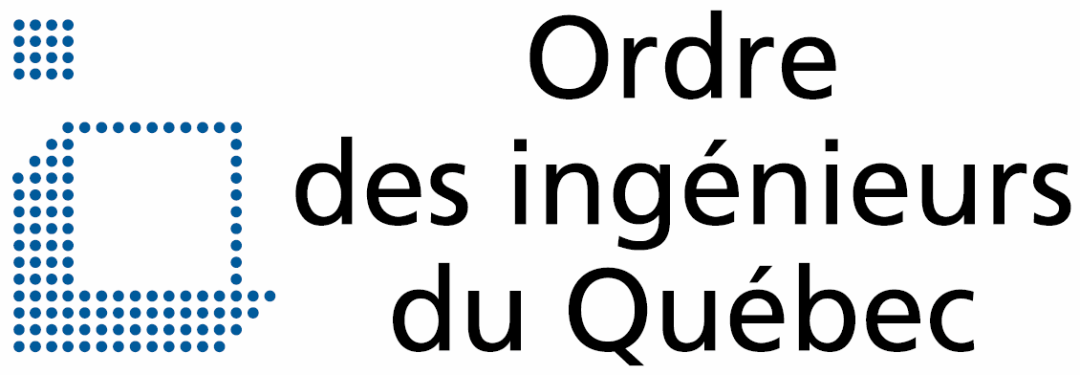 Attendance at OIQ Seminar(s) and awareness of SMP program
36
Attendance of OIQ Seminar
Nearly half of students report having attended a seminar or workshop given by a OIQ representative, higher than in 2013.
Ever Attend a OIQ Seminar?
Q11. Have you ever attended a workshop/ seminar/ talk given by a provincial engineering association representative?  Base: All respondents 2013 (n=743); 2014 (n=328)
37
Association with OIQ’s SMP
At seven in ten, the majority of students are aware of OIQ’s Student Membership Programs (SMP), lower than in 2013.   Of which one third are currently a member, one quarter are interested in becoming a member, while one in ten have heard of it but are not interested.
Aware(Top 3 Box)
2014: 71%     (n=232)
2013: 78%(n=579)
Q32. Which of the following best describes your association with the [provincial engineering association]’s Student Membership Program (SMP)? Base: All Respondents 2013 (n=743); 2014 (n=328)
38
Professional EngineersAct of Québec
39
Professional Engineers Act of Québec
At more than eight in ten, the vast majority of students report being familiar with the Professional Engineers Act of Québec.  Three in ten report having a fair amount of knowledge, lower than in 2013, half say they know just a little while very few know a lot.  More than one in ten have heard of the Act, but know nothing about it and only 2% have never heard of it.
How Much Do You Know About the Professional Engineers Act of Québec?
Familiar(Top 3 Box)
2014: 83%
(n=273)
2013: 84%(n=625)

x
Q6. The practice of engineering is regulated by the Professional Engineers Act of [respective province]. Which of the following best describes how much you know about the Professional Engineers Act of ?   Base: All  respondents 2013 (n=743); 2014 (n=328)
40
Professional Engineers Act of Québec
Most students continue to report having heard about the Professional Engineers Act of Québec through a university law and ethics course or a university professor or administrator.
Where Did You First Hear About the Professional Engineers Act of Québec?
University prof or course
2014: 72%(n=196)
2013: 77%(n=480)
Mentions <5% are not shown
Q7. Where did you first hear about the Professional Engineers Act of [respective province]? Base: Respondents who know about the Act 2013 (n=625); 2014 (n=273)
41
Career Assessment Tool
42
Helpfulness of Engineering Fit Tool During High School
At nearly nine in ten, the vast majority of students think it would have been helpful to have had a tool in high school that would help determine if they would have been a good fit for engineering studies.
Helpful (Top 2 Box)
86%
(n=283)
Not Helpful (Top 2 Box)
14%
(n=45)
(n=42)
(n=175)
(n=108)
(n=26)
(n=19)
Q33E. Would it have been helpful in high school to have had a tool to help determine if you would be a good fit for engineering studies and for a successful career in engineering? Base: 2014 n=328
43
Helpfulness of Career Assessment Tool During University
Nearly nine in ten feel that a career assessment would be helpful, of which half indicate it would be very helpful.
Helpful (Top 2 Box)
86%
(n=282)
Not Helpful (Top 2 Box)
14%
(n=46)
(n=172)
(n=110)
(n=36)
(n=10)
Q17a. Would a tool to help you decide if you should pursue a career in consulting, technical engineering, sales engineering, project management, academe, etc., be helpful to you? Base: All  respondents 2014 (n=328)
44
Career Assessment Tool - 2014
At more than four in ten, most students feel that a career assessment tool would be most helpful in their 3rd year of school, followed by three in ten who mention 2nd year, while more than one in ten mention 1st  or 4th year.
(n=42)
(n=91)
(n=114)
(n=51)
Q17b. At what stage in the engineering education process do you feel this career assessment tool would be most helpful? Base: All  respondents 2014 (n=328)
45
Awareness of Career Focus Program
Only 3% report being aware of Engineers Canada’s Career Focus program.
(n=10)
(n=318)
Q17c. Are you aware that Engineers Canada has developed a new program called Career Focus which includes a tool that can assess your chances of success in engineering? Base: All  respondents 2014 (n=328)
46
Demographics
47
Pre-Graduation Work Experience
Two thirds report having been able to obtain pre-graduation work experience, while two in ten are not sure what qualifies and more than one in ten have not.
(n=17)
(n=4)
(n=5)
Q33 Have you been able to obtain pre-graduation engineering work experience? Base: Respondents applied for license or Don't know/ Unsure (n=26)
48
Inspiration for Pursuing Engineering
Four in ten students feel a particular individual inspired them to enter engineering specifically.   
Of those who felt inspired, six in ten cite a parent as that individual who motivated them while nearly four in ten mention another family member, two in ten cite a friend/acquaintance and  one in ten cite a teacher.
In terms of gender, the vast majority indicate that it was a male who inspired them.
Yes %
Mentions <5% are not shown
Q33B. Thinking back to before you began your current undergraduate program, would you say there was a particular individual(s) or role model(s) who inspired you to study engineering specifically? Base: All  respondents, 2013 (n=743); 2014 (n=328)     Q33C.  What was your relation to this person(s)?  Base:  Respondents who were inspired by someone to pursue engineering. 2013 (n=305 )2014 n=132 Q33D.  Please indicate the gender of each individual you selected. Base:  Respondents who were inspired by someone to pursue engineering.
49
Permanent Residency
More than eight in ten students, less than in 2013, are permanent residents of the province they are studying in, while one in ten are an international student and fewer than one in ten are a resident of another province/ territory.
Of those who are a permanent resident of another province, the majority are from Ontario, followed by British Columbia and Alberta.
Resident of Another Province/Territory:
Q34. For statistical purposes, we would like to know the location of your permanent residence. Please select the statement that most appropriately describes your current residency status: ? Base: All  respondents, 2013 n=796; 2014 (n=328)Q35. You indicated that you are attending university in  but are a permanent resident of another province/territory. Please select the province or territory in which you are a permanent resident.   Base:   Respondents who are not permanent residents of , 2013 (n=31); 2014 (n=20)
50
Engineering Disciplines
The most popular disciplines continue to be mechanical engineering, civil engineering, electrical engineering and chemical engineering.
Compared to 2013, students are more likely to be in civil or chemical engineering programs.
Mentions <5% are not shown
Q3/Q3B.   Please indicate the engineering discipline in which you are currently studying by selecting one of the following options. Base: All  respondents, 2013 (n=743); 2014 (n=328)
51
Impact of OIQ Seminar/ Workshop Attendance
52
OIQ Workshop/Seminar Attendance & Intention to Pursue Engineering Career
At the overall level, intentions to pursue a career within the Engineering field are the same regardless if a student has attended an OIQ  workshop/seminar.  
Compared to 2013, students are less likely to definitely be likely to pursue a career in engineering and more likely to probably do so, regardless if a student has attended an OIQ workshop/seminar.
Intentions to Pursue Career within the Engineering Field
53
OIQ Workshop/Seminar Attendance & Intention to Apply for Licensure
At the overall level, there is no difference in students’ level of intention to apply for licensure between those who have attended an OIQ workshop/ seminar and those who have not.  
Compared to 2013, students who have attended are less likely to definitely be likely to apply for licensure and more likely to probably do so.
Intention to Apply for the Professional Engineers Licensure
54
Impact of Knowledge of the Professional EngineersAct of Québec
55
Knowledge of Professional Engineers Act of Québec & Intention to Pursue Engineering Career
The higher the level of knowledge regarding the Professional Engineers Act, the more likely the student is to be definitely likely to pursue a career in engineering.  
Compared to 2013, those with a lot/ fair amount of knowledge are less likely to intend on pursuing a career in engineering, while those who have just a little knowledge are less likely to definitely intend on doing so.
Intentions to Pursue Career within the Engineering Field
56
Knowledge of Professional Engineers Act of Québec & Intention to Apply for Licensure
Overall, there is no difference in students’ level of intention to apply for licensure between those who have a higher level of knowledge of the Professional Engineers Act versus a lower level of knowledge.
Compared to 2013, those with a lot/fair amount of knowledge are less likely to be definitely likely to intend to apply for licensure.
Intention to Apply for the Professional Engineers Licensure
57
Impact ofKnowledge of Licensing and Roles
58
Knowledge of Licensing and Roles & Intention to Pursue Engineering Career
At the overall level, knowledge in terms of roles and licensing requirements does not influence intent to pursue a career in the engineering field.   
Compared to 2013, those with a moderate level of knowledge are less likely to be definitely likely to pursue a career in engineering.
*Knowledge Levels DefinedHigh: All Correct (3) in Q8Moderate: 2 Correct in Q8Low: 1 Correct in Q8None: Zero (0) Correct in Q8
Intentions to Pursue Career within the Engineering Field
59
Knowledge of Licensing and Roles & Intention to Apply for Licensure
Students with a moderate degree of knowledge of roles and licensing requirements are significantly more likely than those with a high level of knowledge to intend to apply for licensure.
Compared to 2013, those with a high level of knowledge are less likely to be definitely likely to apply for licensure.
*Knowledge Levels DefinedHigh: All Correct (3) in Q8Moderate: 2 Correct in Q8Low: 1 Correct in Q8None: Zero (0) Correct in Q8
Intention to Apply for the Professional Engineers Licensure
60
Impact of Knowledge of Organizational Responsibility
61
Knowledge of Organizational Responsibility & Intention to Pursue Engineering Career
Overall, knowledge of organizational responsibility has no significant impact on intention to pursue an engineering career. 
Compared to 2013, students with a high or moderate level of knowledge are less likely to be definitely likely to pursue a career in engineering.
Knowledge Levels Defined
High: All Correct in Q9 (4)Moderate: 2 or 3 Correct in Q9Low: 1 Correct in Q9None: All Incorrect (0) in Q9
Intentions to Pursue Career within the Engineering Field
62
Knowledge of Organizational Responsibility& Intention to Apply for Licensure
Overall, knowledge of organizational responsibility has no significant impact on intention to apply for licensure.
Knowledge Levels Defined
High: All Correct in Q9 (4)Moderate: 2 or 3 Correct in Q9Low: 1 Correct in Q9None: All Incorrect (0) in Q9
Intention to Apply for the Professional Engineers Licensure
63
Ipsos Reid Public Affairs
300 -160 Bloor Street East
Toronto, Ontario, Canada  M4W 1B9

Sandra Guiry, Vice President
Phone:  416-324-2018
eMail:  Sandra.Guiry@ipsos.com

Michael Howell, Senior Research Manager
Phone:  416-572-4407
eMail:  Michael.Howell@ipsos.com
May 2014